DRILLIN’ FOR DUMMIES
OR
NEW INNOVATIONS IN HINGE FITTING REPLACEMENT
JEFF RUSHTON 533rd  CMMXS
HILL AIR FORCE BASE
FASTENER REMOVAL
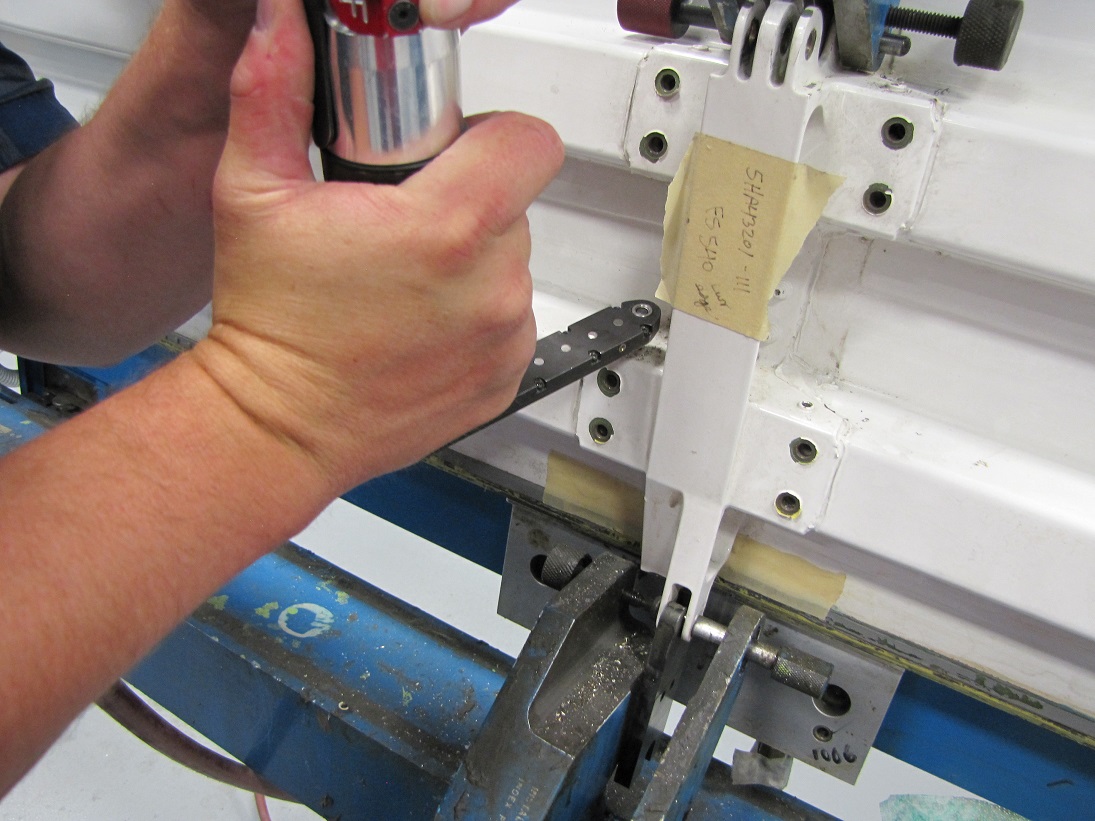 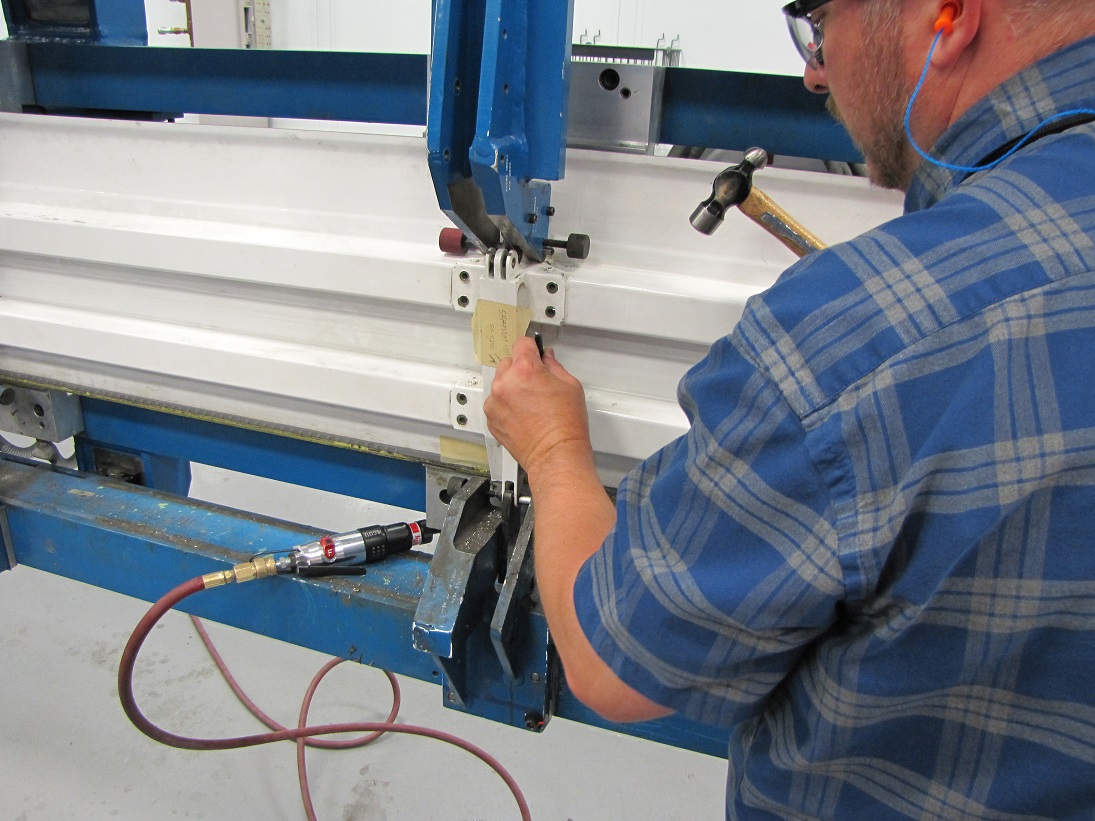 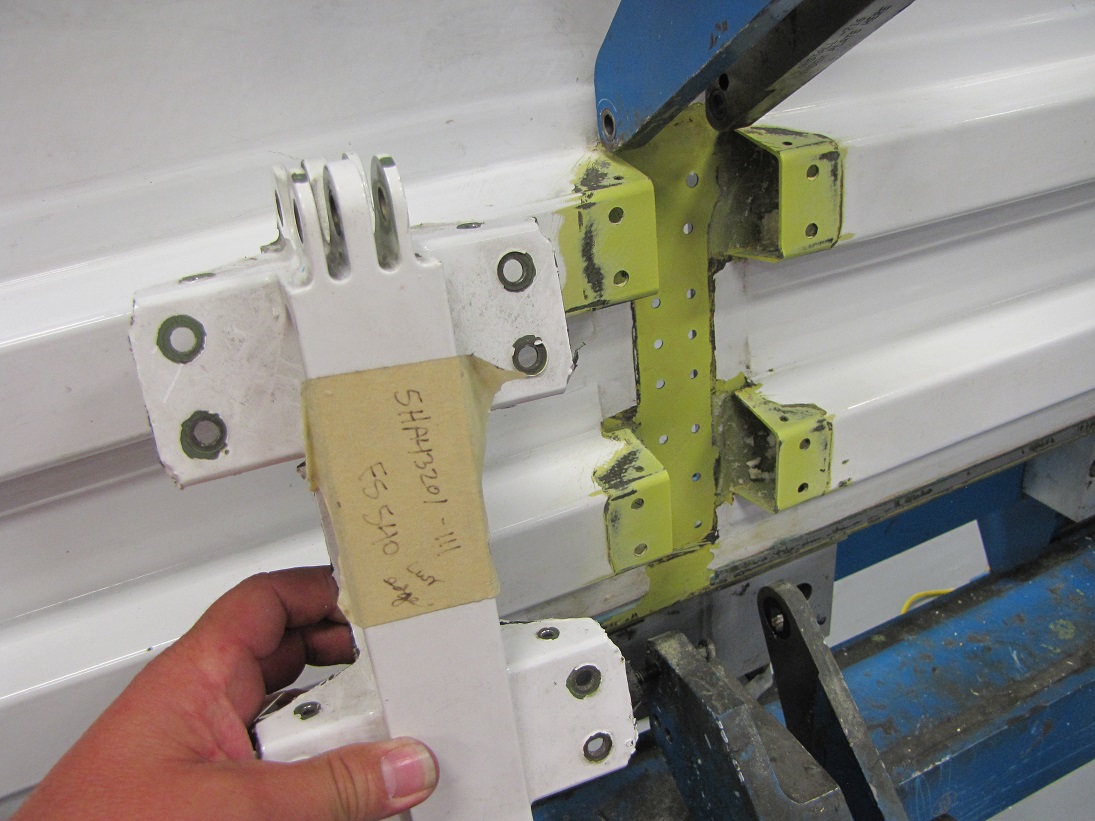 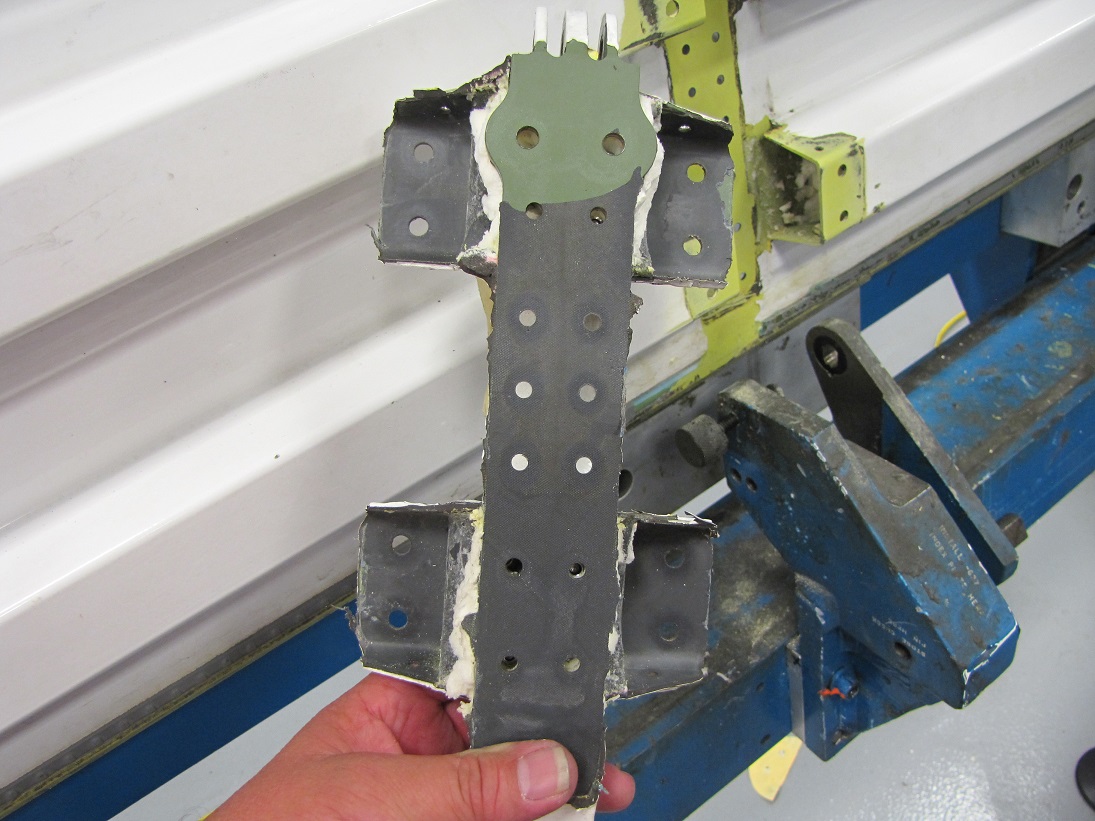 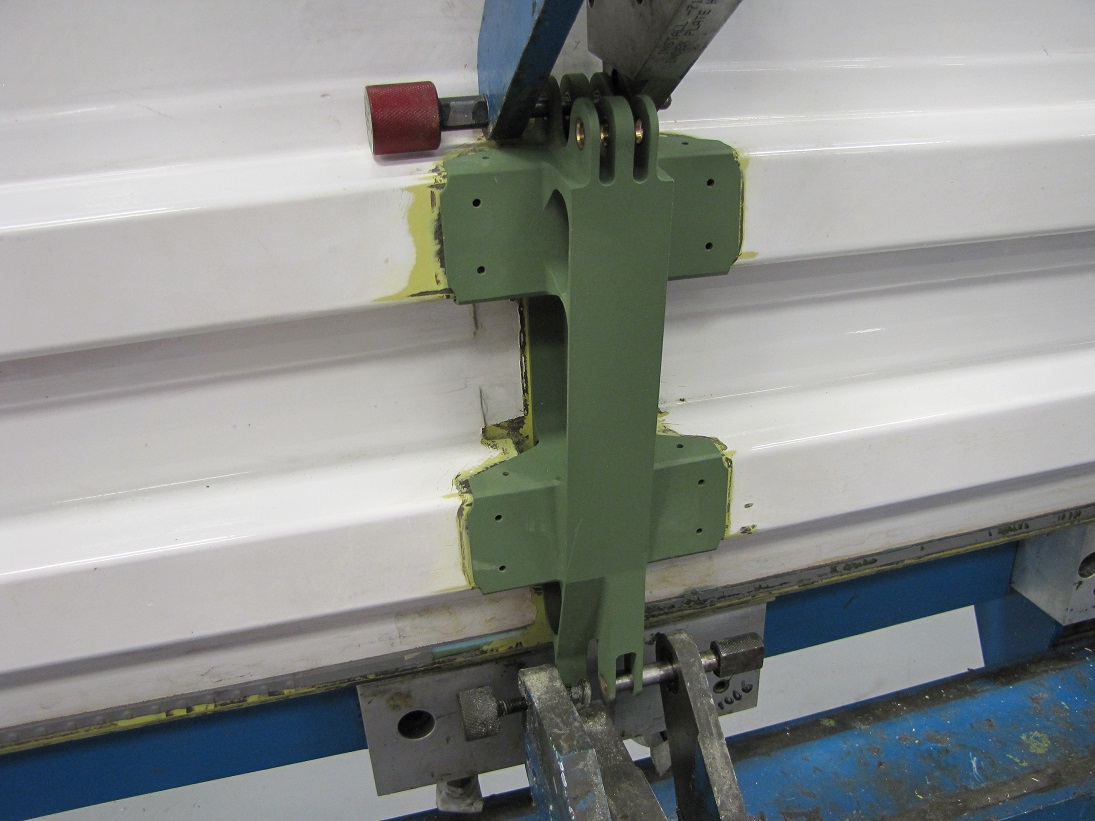 THE PROBLEM
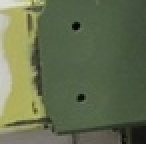 THE SQUIRRELOTOMETER
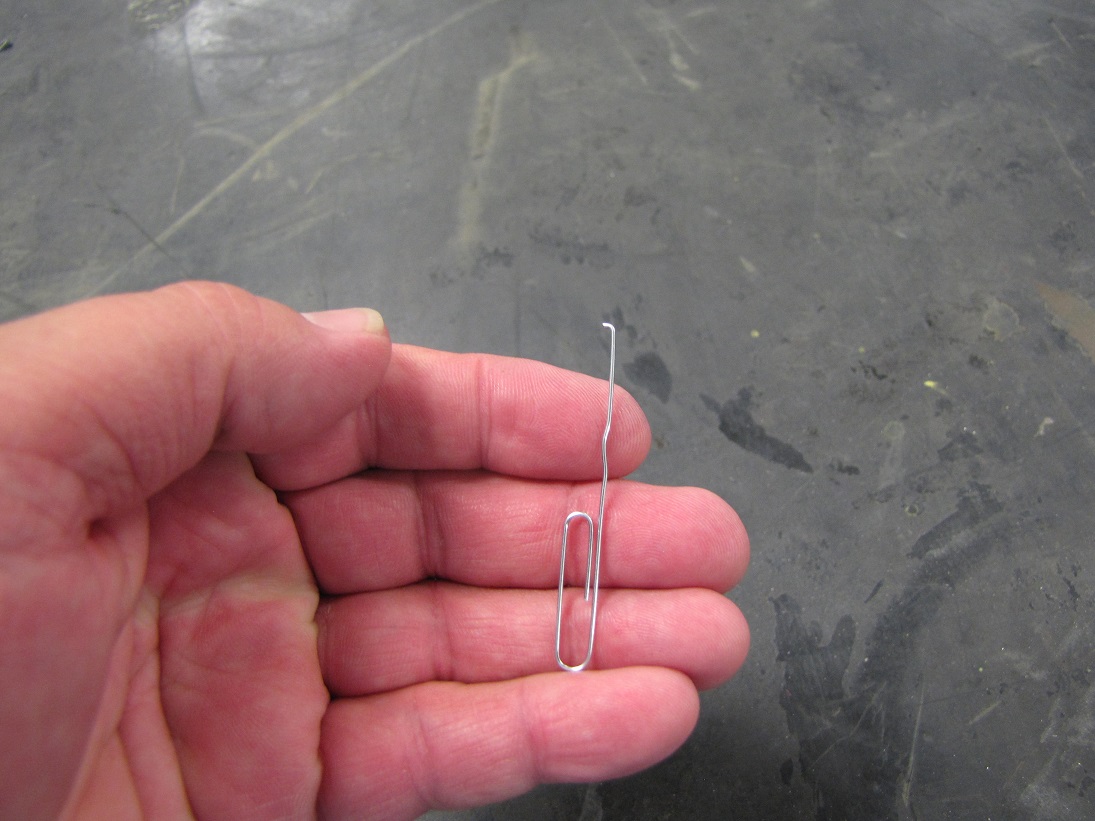 ORIGINAL METHOD
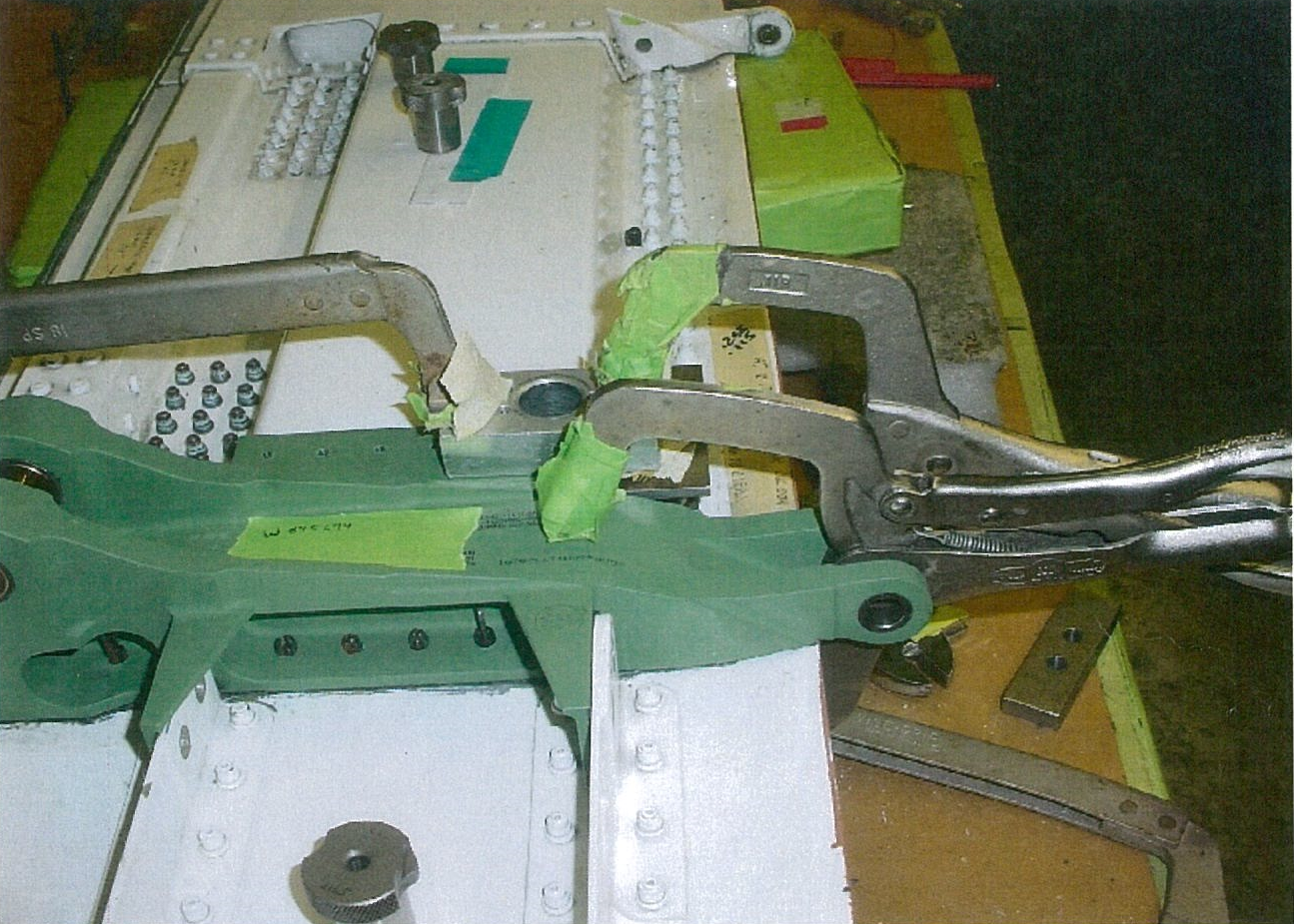 DIFFICULT TO HOLD BUSHINGS IN PLACE
CAN DAMAGE COMPOSITE SKIN
INNACURATE HOLES
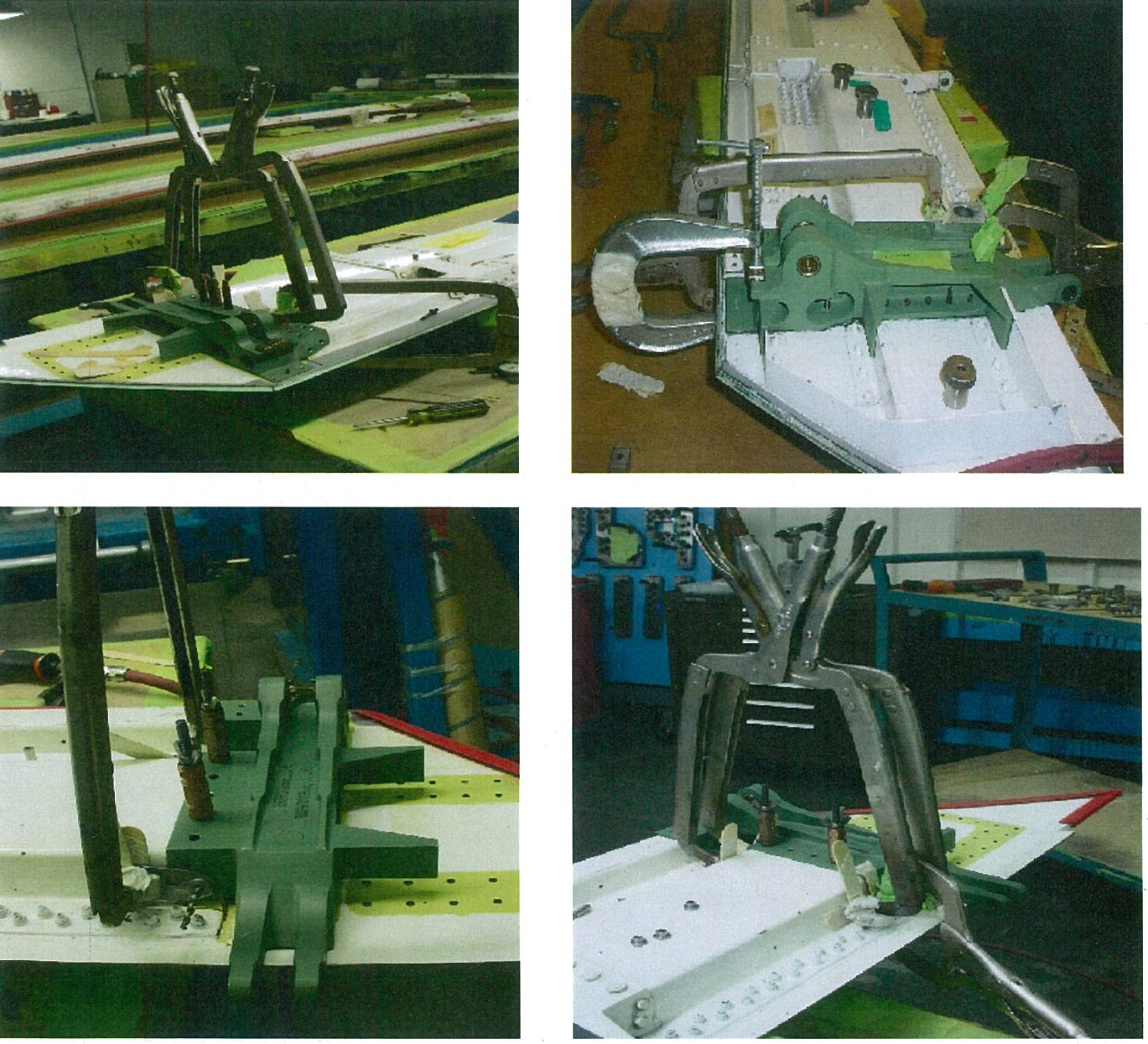 THE HISLOP METHOD: A NEW HOPE
MORE ACCURATE DRILLINGNO DAMAGE TO COMPOSITE SURFACETIME CONSUMING
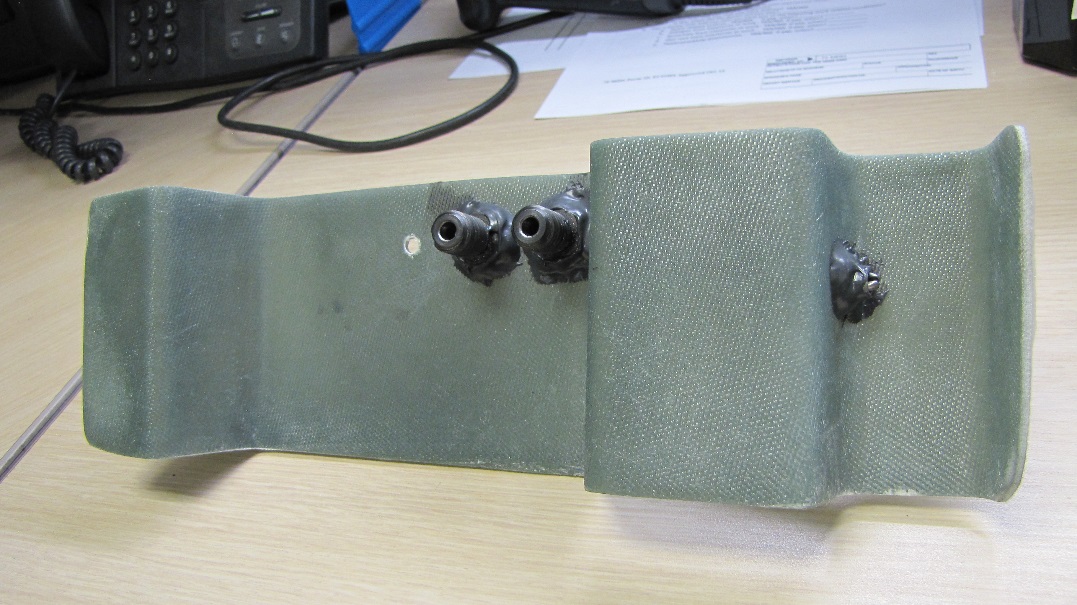 TIME TO TRY A NEW APPROACH
YOU DON’T HAVE TO BE SMART,
YOU JUST NEED TO KNOW SMART PEOPLE
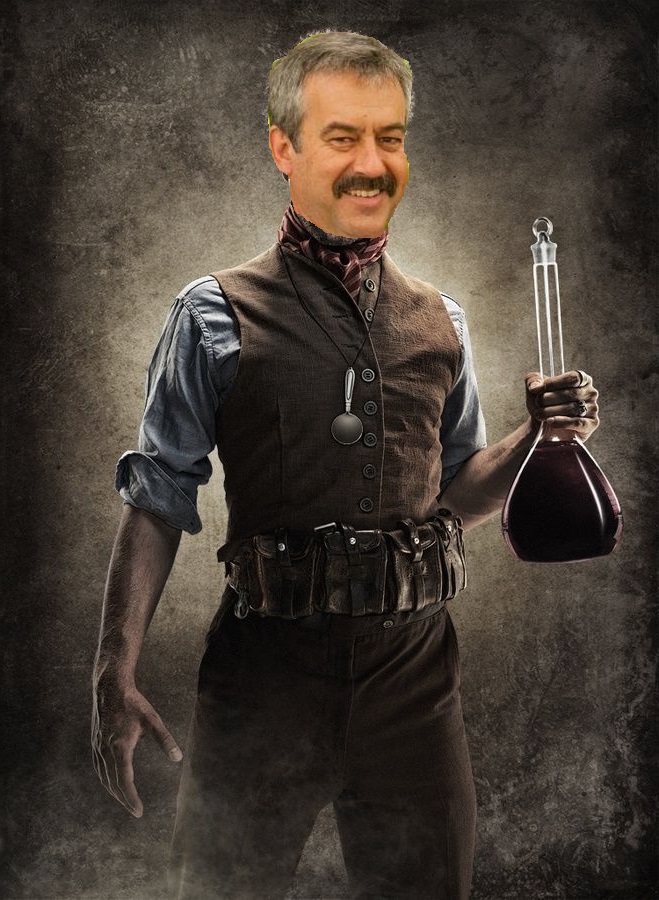 ALAN
CLARK
SUPER
GENIUS
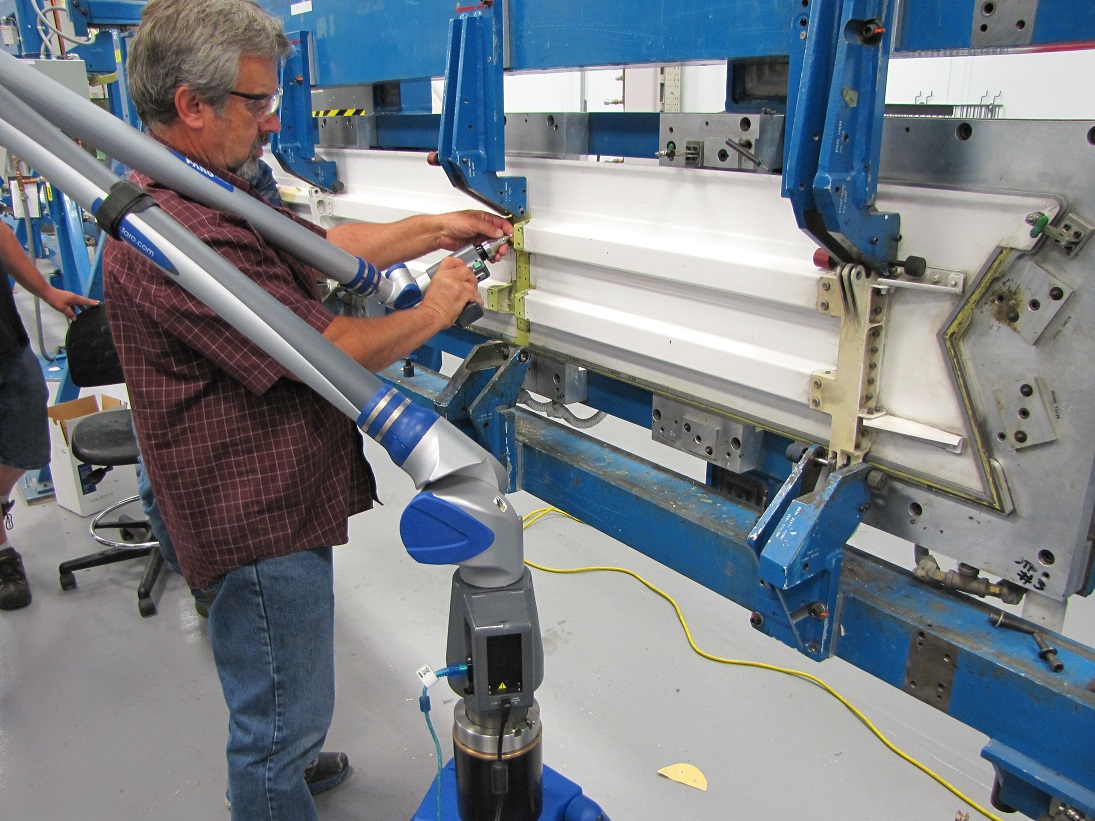 SCANNING THE CONTOUR AND HOLE LOCATIONS
INPUTTING INFO TO 3D PRINTER
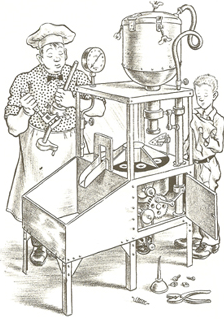 A MIRACLE HAPPENS
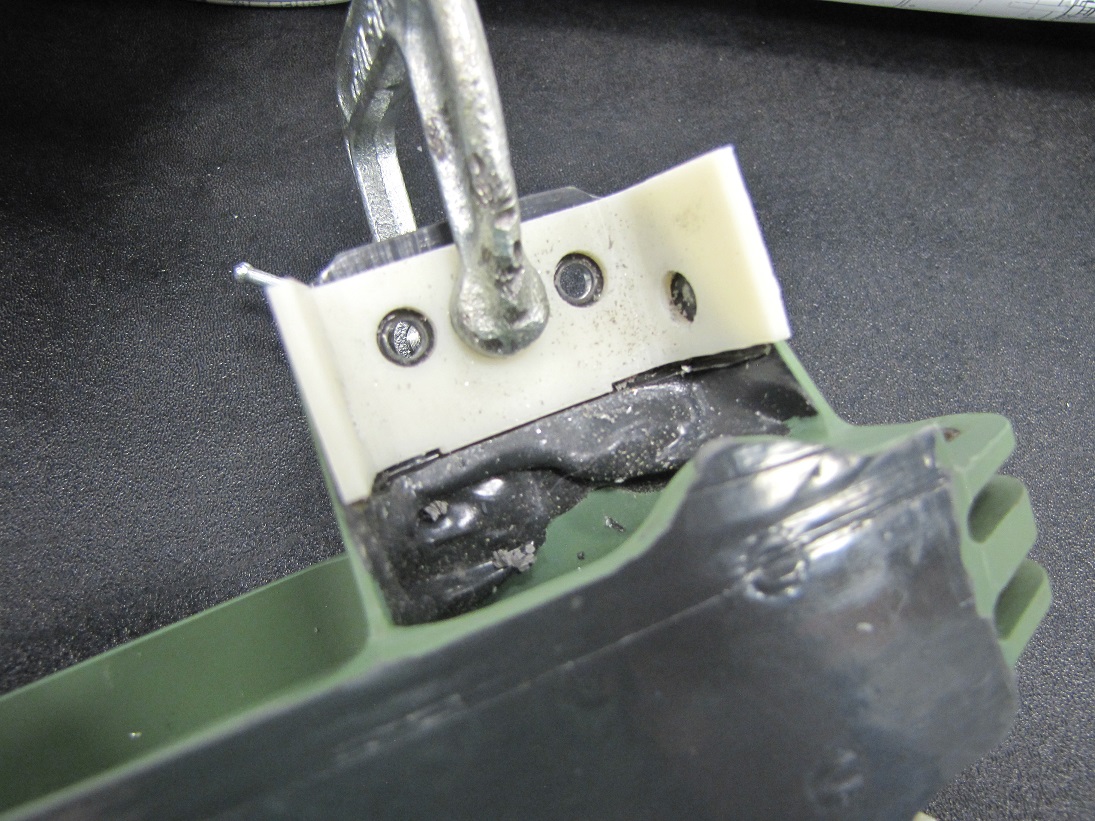 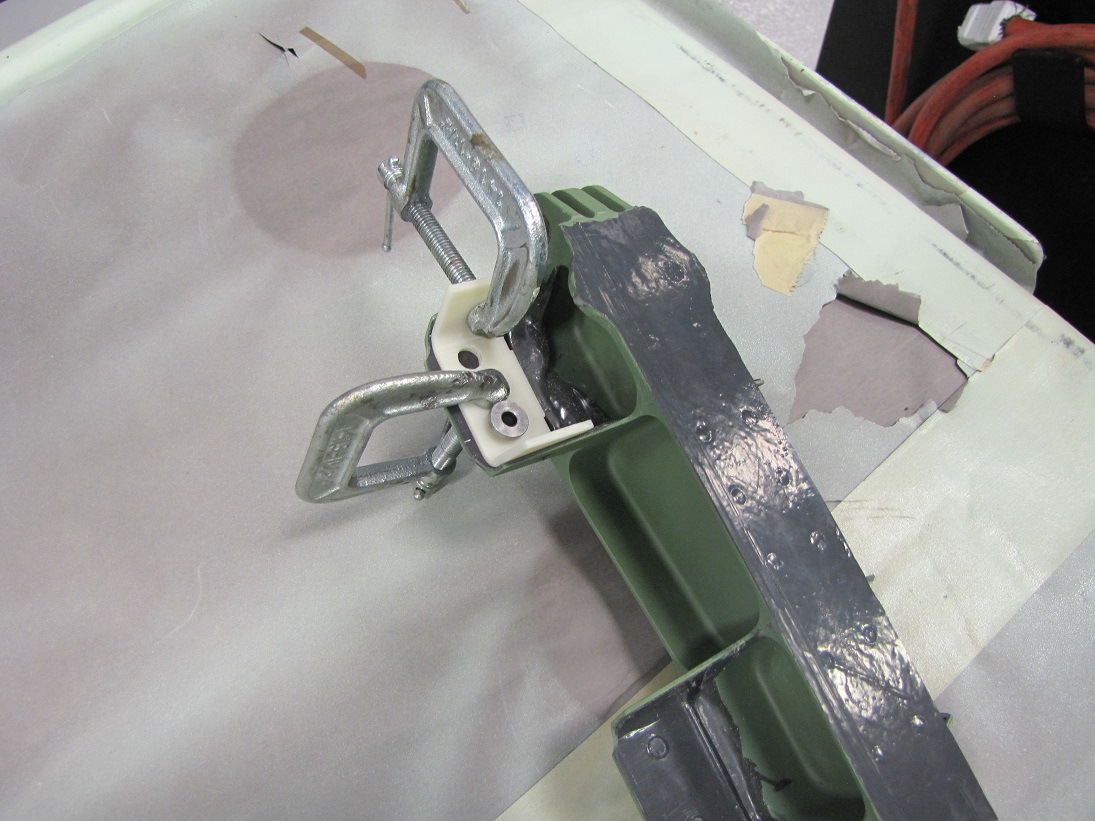 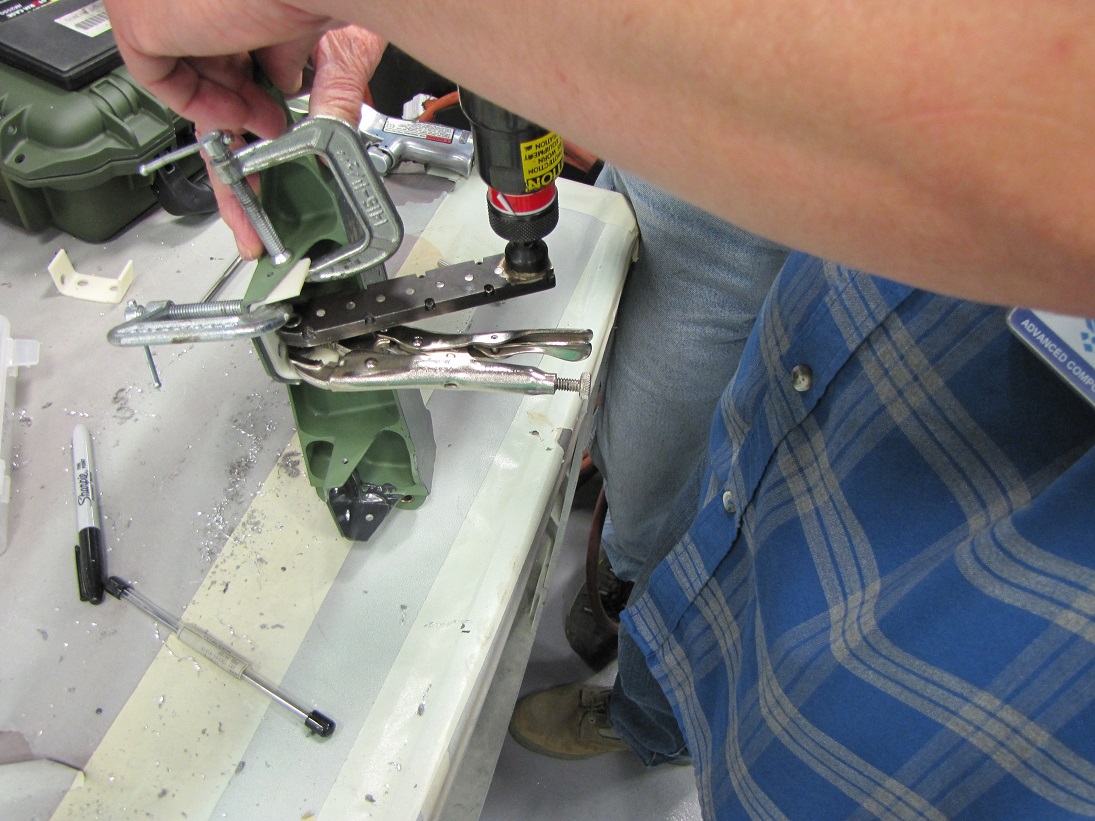 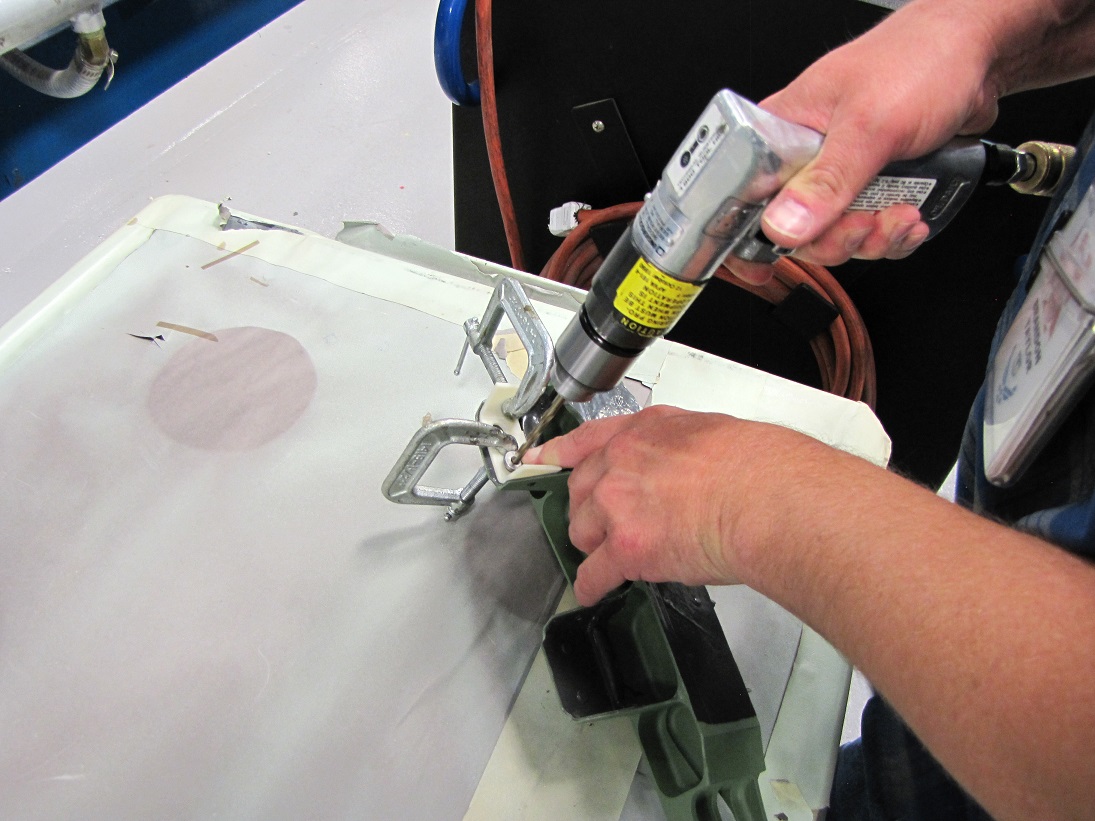 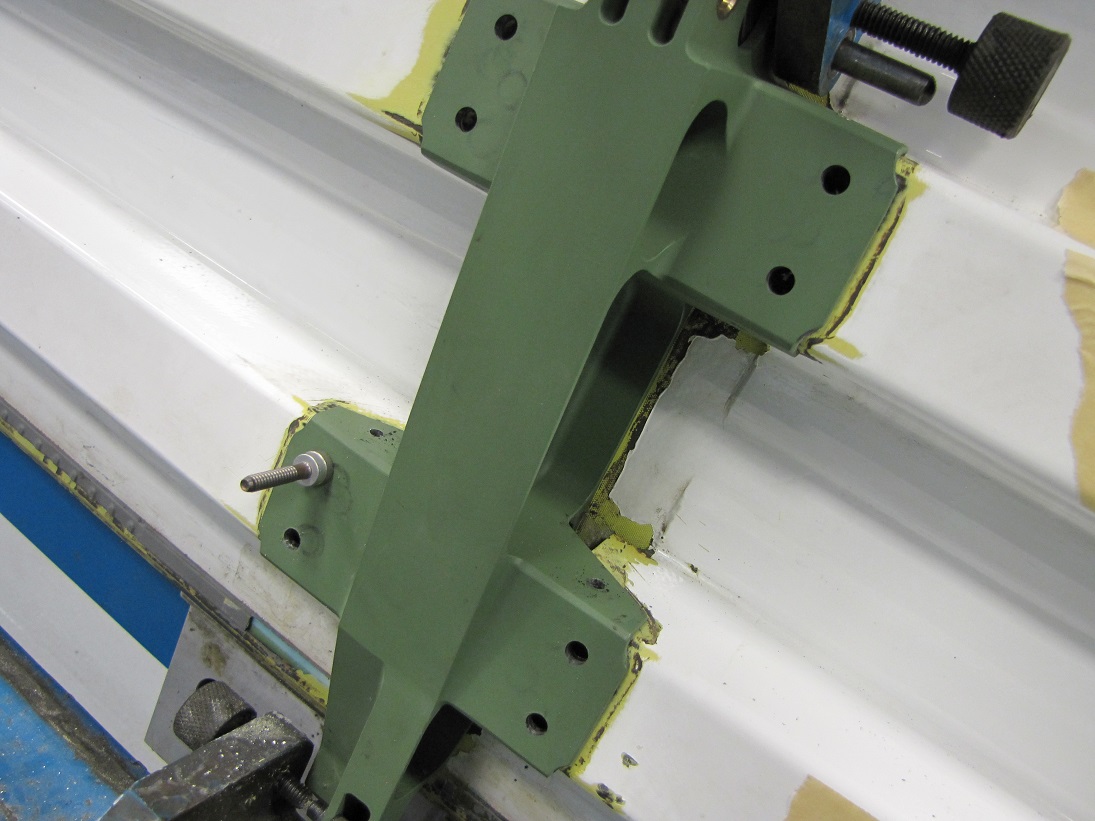 BRANDON TAYLOR, MAN OF ACTION
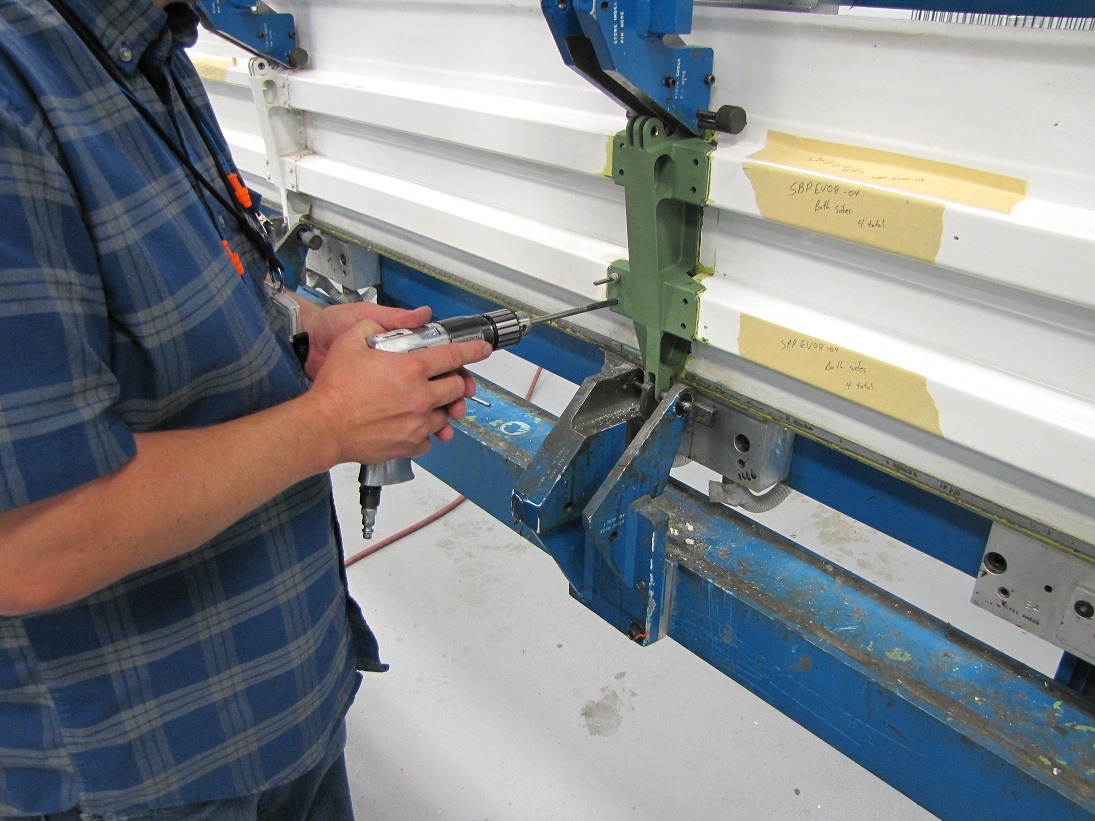 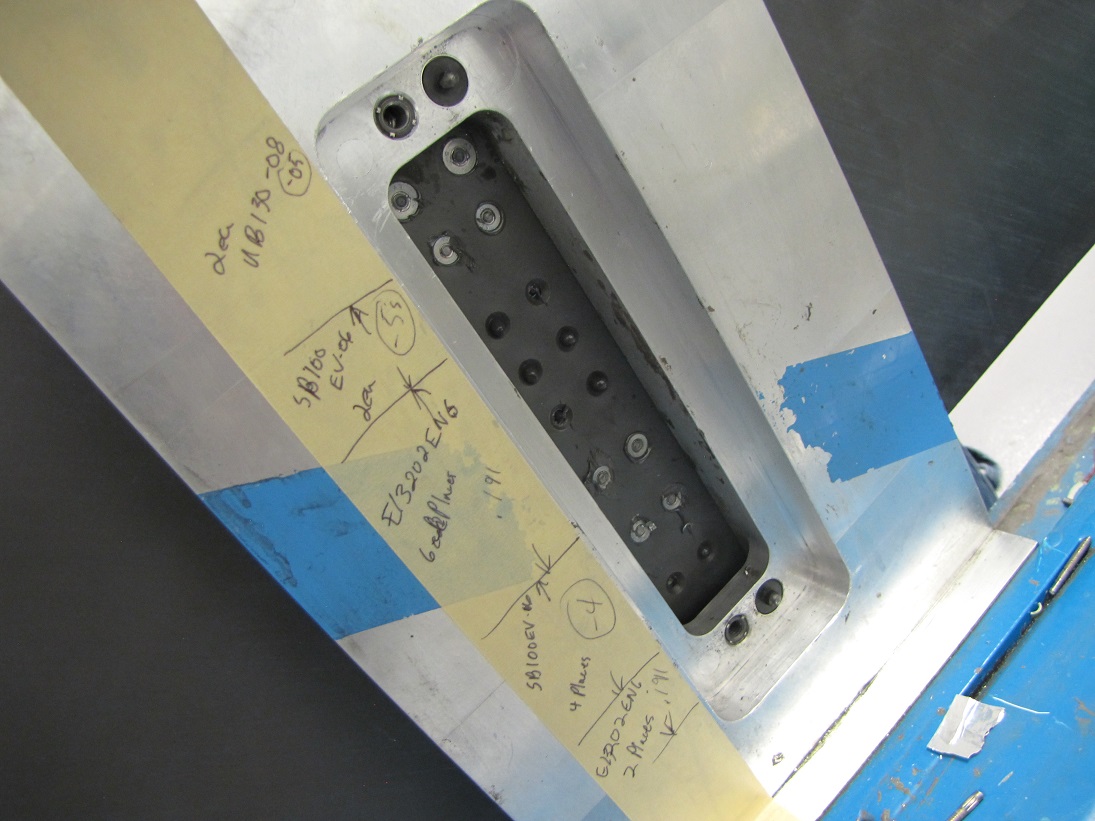 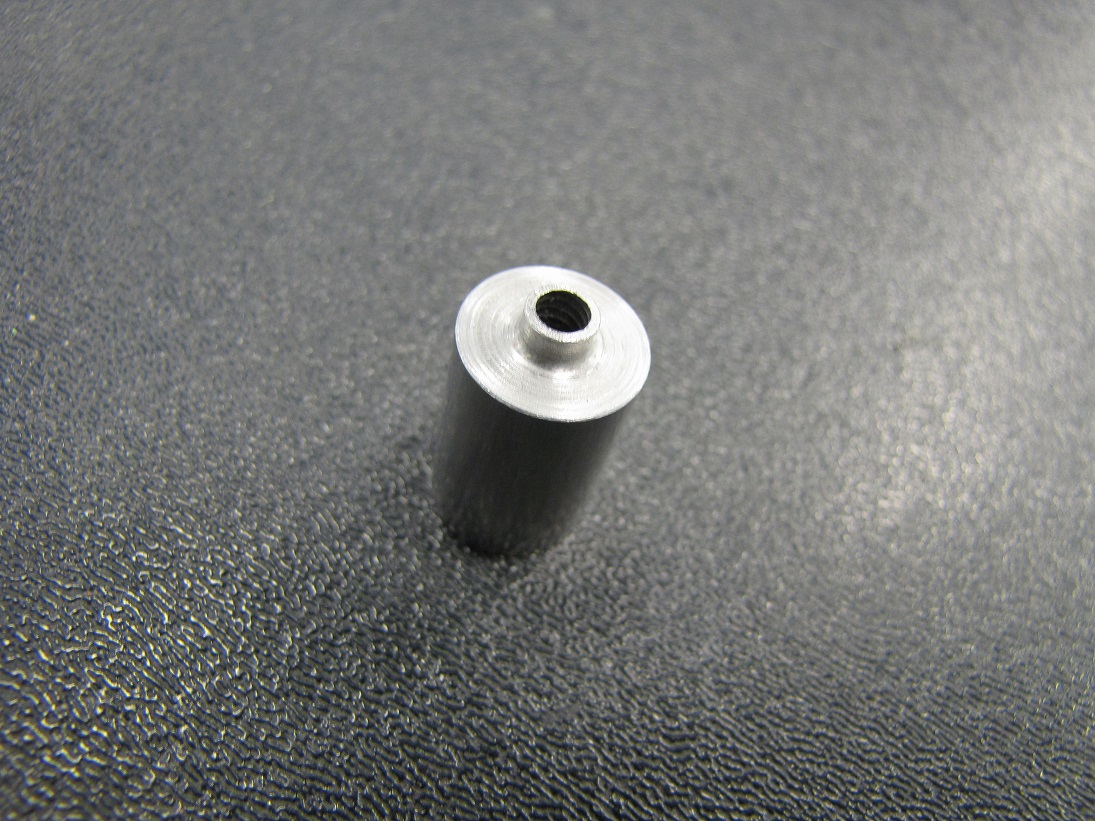 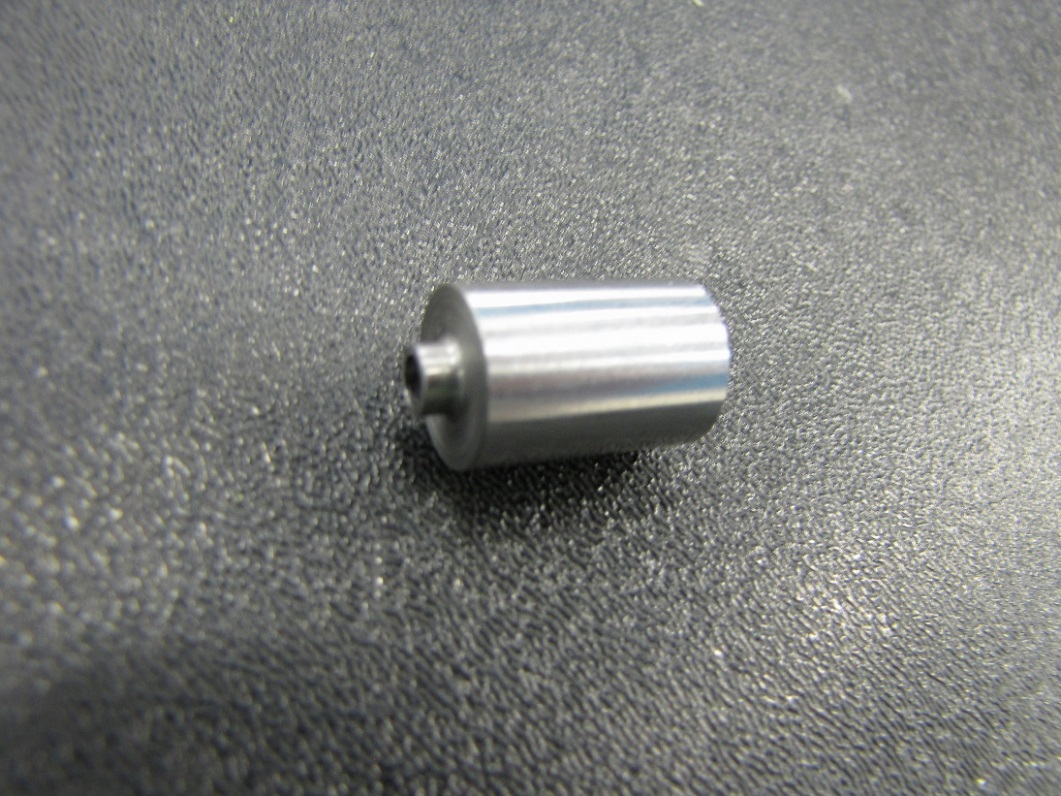 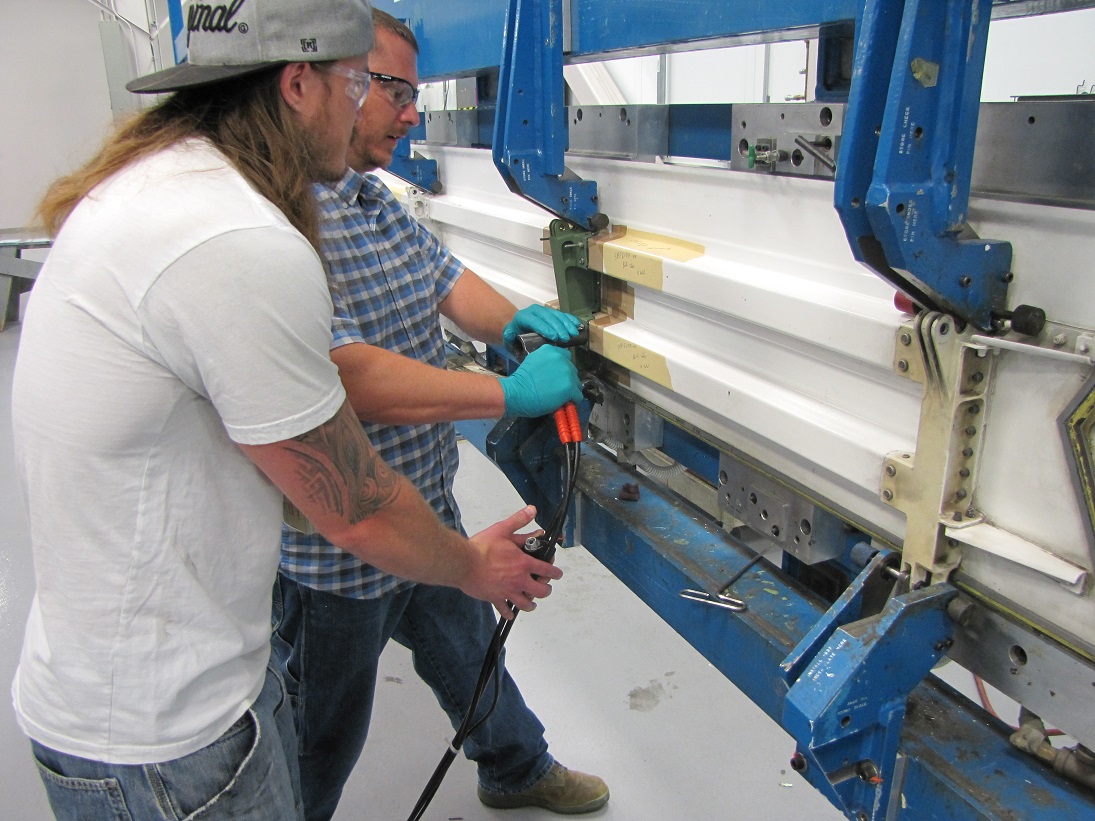 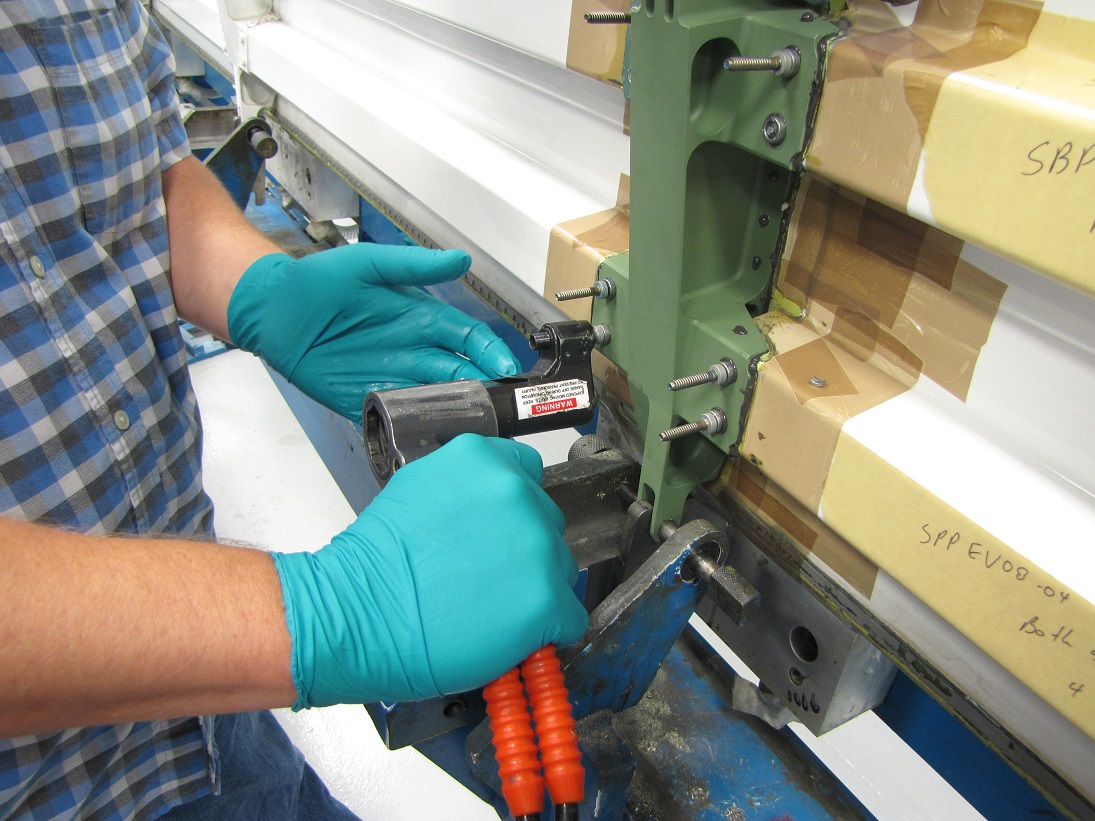 THE BENEFITS:
  VERY ACCURATE HOLES DRILLED
  ENABLES ANY MECHANIC TO LEARN TECHNIQUE
  DROPPED DRILL TIME BY 30 MAN HOURS PER FITTING $$$
  SPENDING MORE TIME WITH ENGINEER BUDDIES!!
QUESTIONS?